ST-IPm-8460 and Red Lion Workbench
Product Introduction
ST-IPm-8460 and Red Lion Workbench
New Product Introduction
ST-IPm-8460
Red Lion Workbench
New Programmable RTU
New IEC61131-3 Programming Workbench
Rugged (High Temp; Haz Loc)
Programmable
Redundant Operation
Datalogging
5 Languages
Protocols
Redundancy
Two variable database or one variable database
2
ST-IPm-8460
10x faster performance
4x more NVRAM
4x more FLASH
8x more RAM
Isolated RS232 and RS485 ports
1 additional Ethernet Port
ISaGRAF Compatible (backward compatibility)
New Red Lion Workbench (IEC61131-3 programming)
Programmable Controller
ST-IPm-8460
Rugged dependability in extreme environments
Extreme temperature rating -40 to +70◦C 
High mean-time between failure (MTBF) 

Redundancy
Redundant Controller
Dual Power Input

Many communication ports and protocols
- 3x RS232, 1x RS485, 6x Ethernet

Certified for hazardous environments
Hardware Features
Ethernet 1
Ethernet 2
USB Device
(Future)
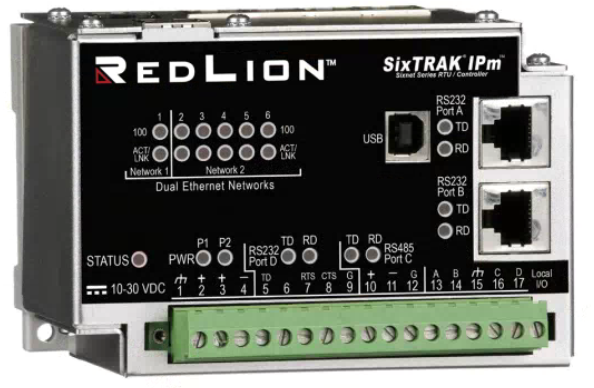 RS232
RS232
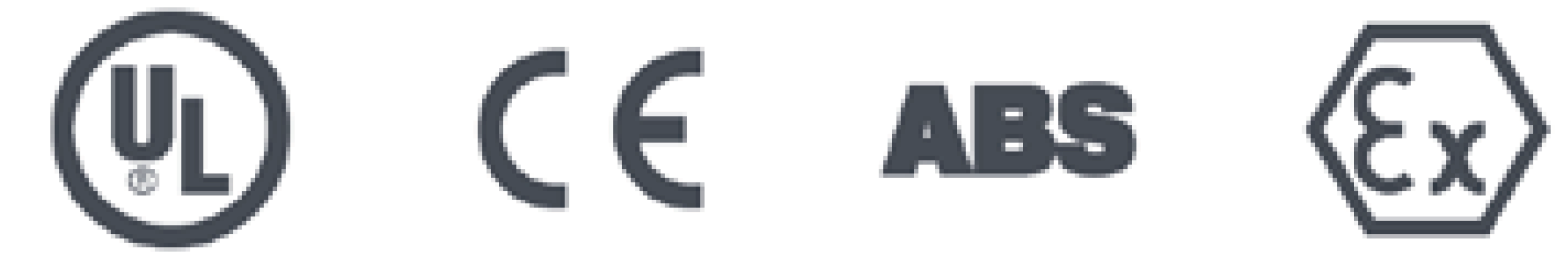 RS485
Dual Power
RS232
[Speaker Notes: Rugged dependability in extreme environments
Extreme temperature rating -40 to +70◦C 
High mean-time between failure (MTBF) 
Comprehensive flexibility meets varying requirements
Combines datalogging and control in one device 
Simplifies remote monitoring and control needs
Open design future proofs investment
Based on industry standards and open Linux operating system
Critical application redundancy
Built-in option for redundant control
Dual power input and communication ports
Certified for hazardous environments
UL, CSA, CE and ABS Marine rated
Class I, Division 2 and Zone 2 
Many communication ports and protocols
All RTUs have Ethernet and multiple serial ports]
ST-IPm-8460
Software Features
Flexible open architecture 
Linux operating system
Security
User Authentication
Advanced firewalls
Datalogging configuration
Programmable with IEC61131-3 and C
Red Lion Controls Workbench
ISaGRAF (backward compatibility)
5
5
ST-IPm-8460
Order Guide
6
6
ST-IPm-8460 and Red Lion Workbench
New Product Introduction
ST-IPm-8460
Red Lion Workbench
New Programmable RTU
New IEC61131-3 Programming Workbench
Rugged (High Temp; Haz Loc)
Programmable
Redundant Operation
Datalogging
5 Languages
Protocols
Redundancy
Two variable database or one variable database
7
Red Lion Workbench
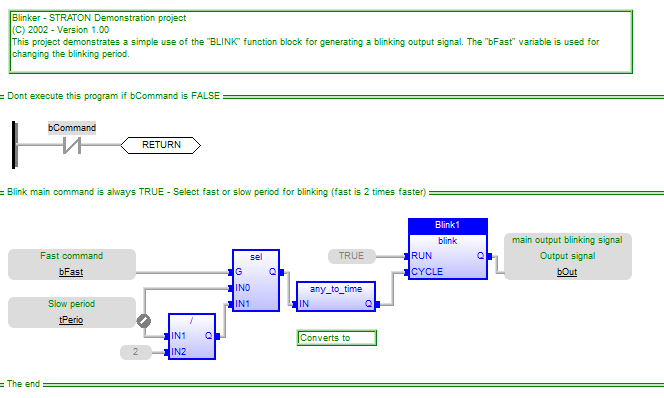 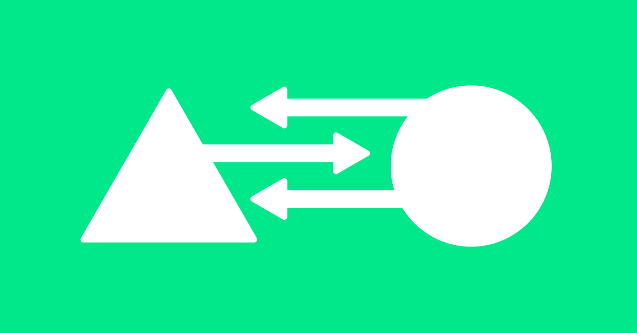 IEC61131-3 Programming
5 Programming Languages
ST, SFC/CFC, IL, FBD, LD
Many Protocols Supported
Modbus Included
DNP3 (Future)
IEC60870 (Future)
IEC61850 (Future)
Ethernet/IP (Future)
Controller Redundancy
Bumpless transfer
No License  Required
Primary
Secondary
[Speaker Notes: 5 Languages: 2 textual programming languages
ST – Structured Text
IL – Instruction List
Graphical languages
SPC/CPC – Sequential Function Charts / CPC (Colour Personal Computer) OLD
FBD – Function Block Diagram
LD – Ladder Diagram

Protocols
Modbus
DNP3 – Distributed Network Protocol]
Tool Kit and Red Lion Workbench
Separate Variable Databases
Tool Kit
RL Workbench
When ever there is a change you must resync
ST-IPm-8460
Red Lion Runtime
Tool Kit
I/O Database
Tool Kit and Red Lion Workbench
Separate Variable Databases
RL Workbench
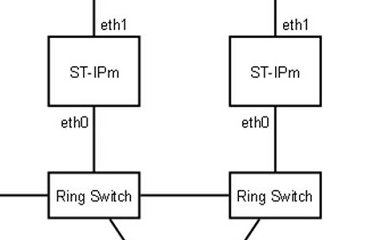 Tool Kit
Redundancy
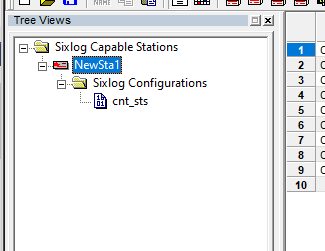 ST-IPm-8460
Datalog
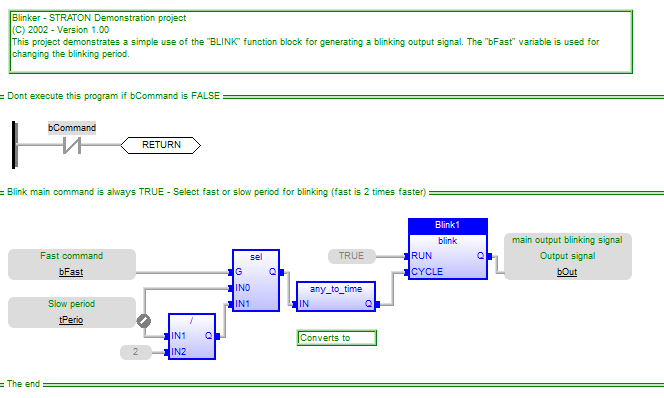 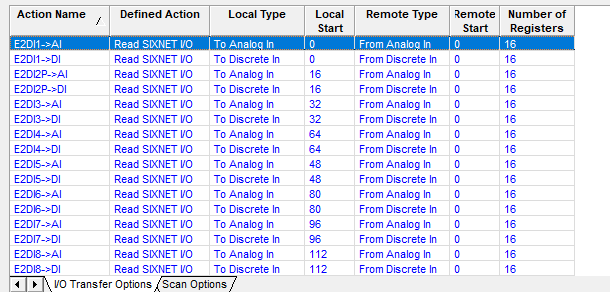 Program
Red Lion Runtime
Tool Kit
I/O Database
I/O Transfers
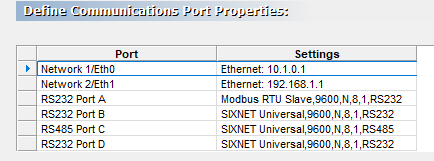 SCADA
Red Lion Workbench
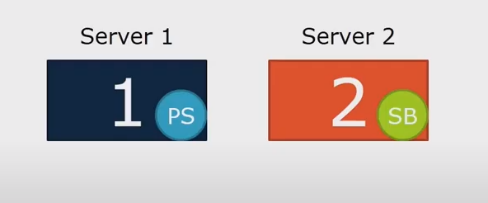 Redundancy
One Variable Database
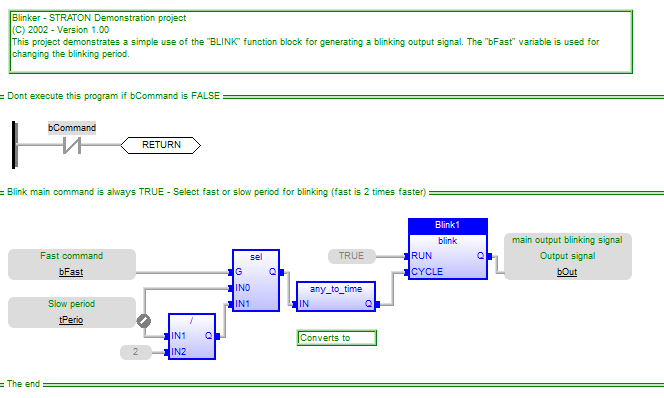 Tool Kit
RL Workbench
Program
Configuration Only

IP address
User Authentication
Firewall
Datalog
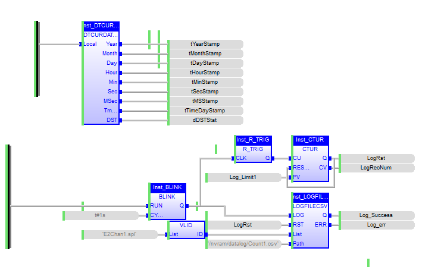 ST-IPm-8460
Red Lion Runtime
I/O Transfers
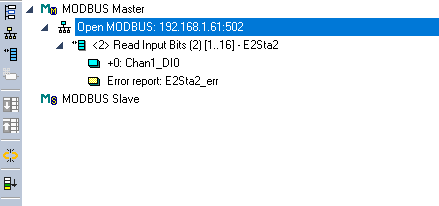 SCADA
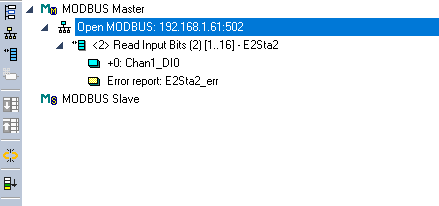 1
2
3
Multiple Projects Each Project List
Main Window Editor
Global/Local Variable List
Watchlist
List of Functions
Build status output
1
2
3
4
4
5
5
6
6
Red Lion Workbench
Full Featured Editor
1
Select the timestamp format
Use the Log File function block
Define log trigger
Create log records with spylists
Log to RTU directory
Log all data types including messages and time
1
3
2
3
2
4
4
5
5
6
6
Red Lion Workbench
Datalogging
[Speaker Notes: 5 Languages: 2 textual programming languages
ST – Structured Text
IL – Instruction List
Graphical languages
SPC/CPC – Sequential Function Charts / CPC (Colour Personal Computer) OLD
FBD – Function Block Diagram
LD – Ladder Diagram

Protocols
Modbus
DNP3 – Distributed Network Protocol]
1
2
Configure slave device and registers to read/write
Variables for program are automatically created
1
2
Red Lion Workbench
Fieldbus
[Speaker Notes: 5 Languages: 2 textual programming languages
ST – Structured Text
IL – Instruction List
Graphical languages
SPC/CPC – Sequential Function Charts / CPC (Colour Personal Computer) OLD
FBD – Function Block Diagram
LD – Ladder Diagram

Protocols
Modbus
DNP3 – Distributed Network Protocol]
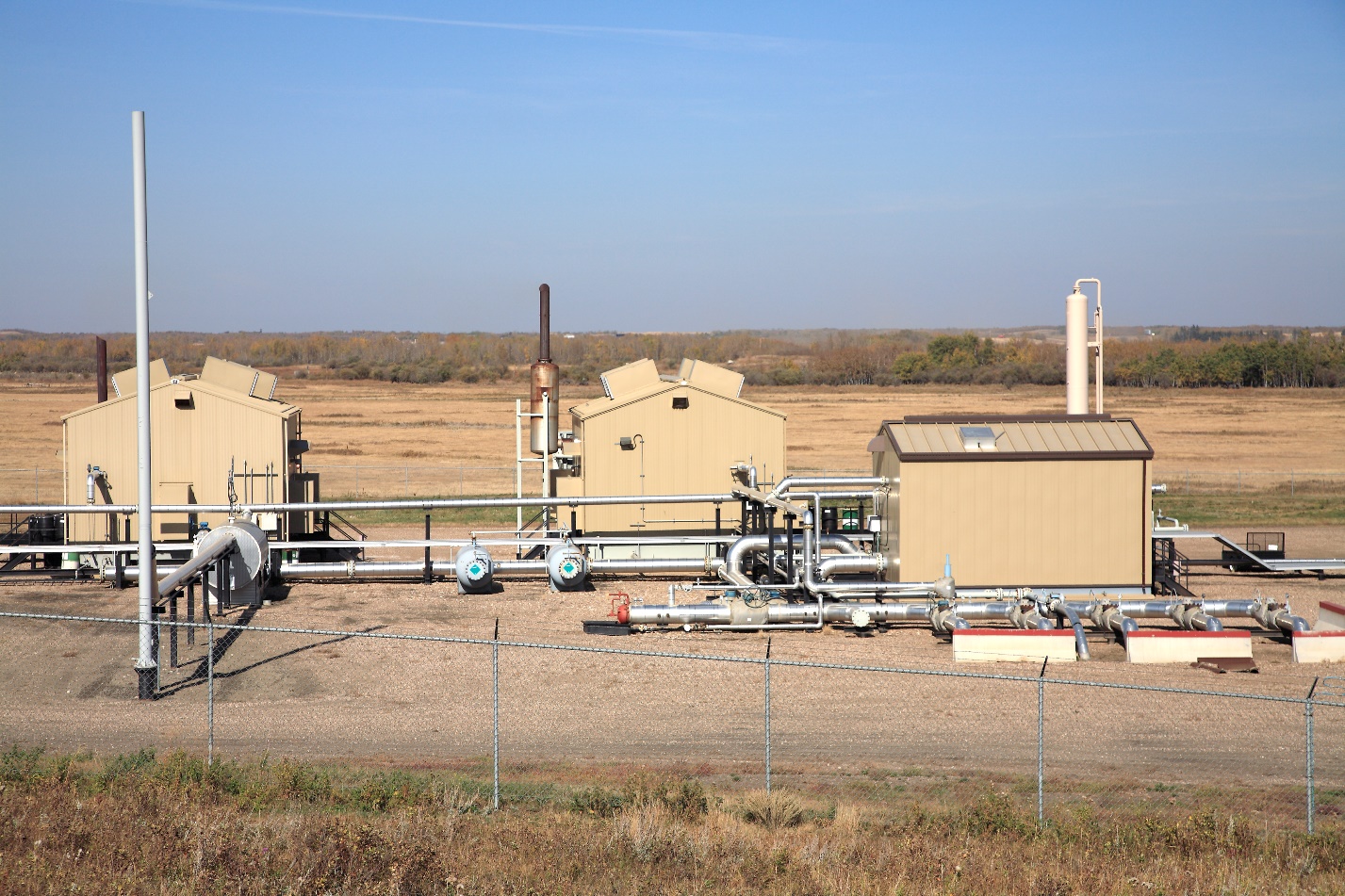 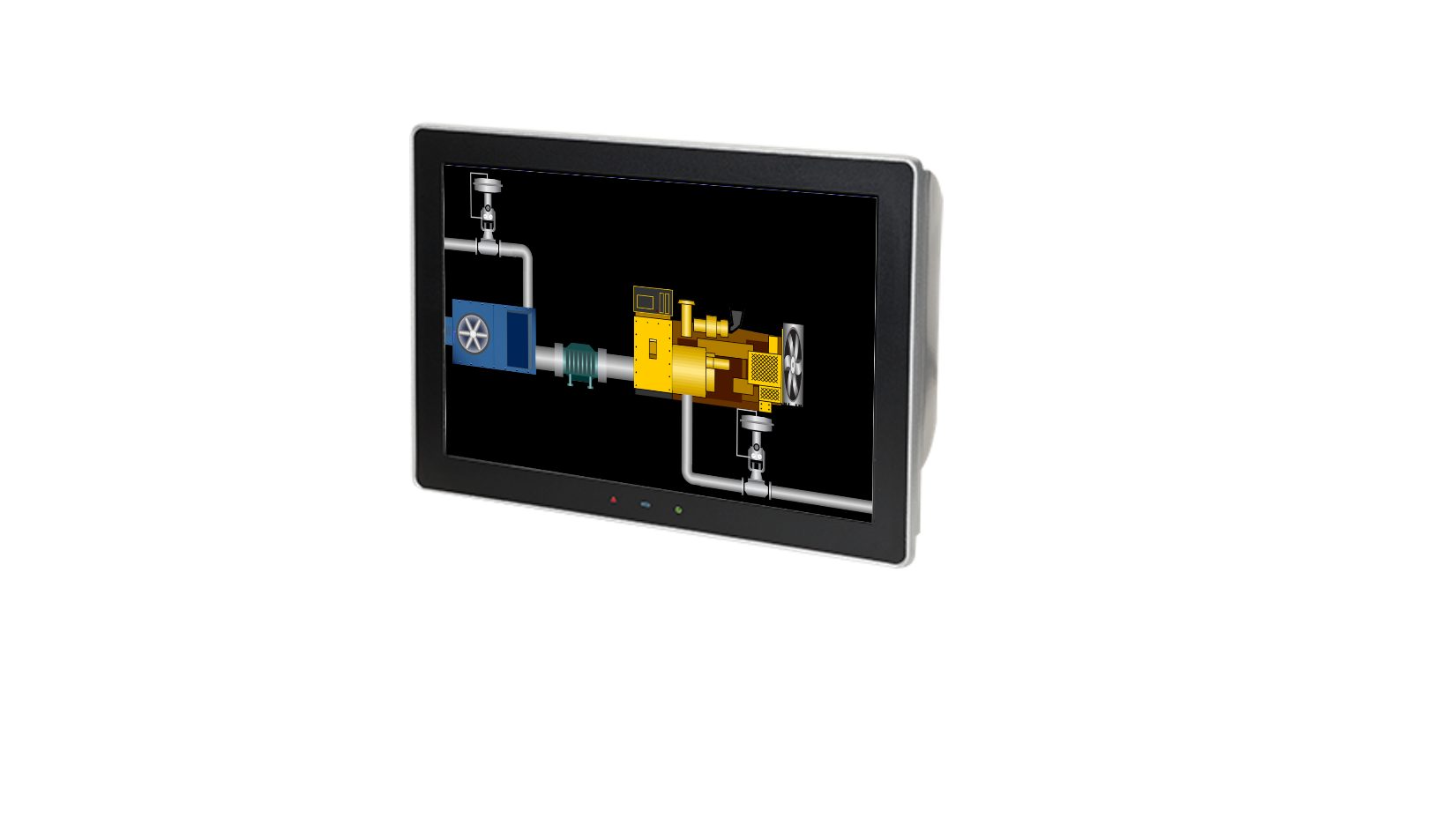 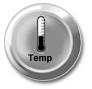 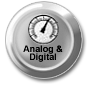 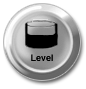 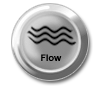 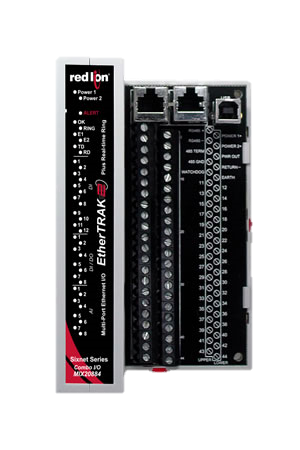 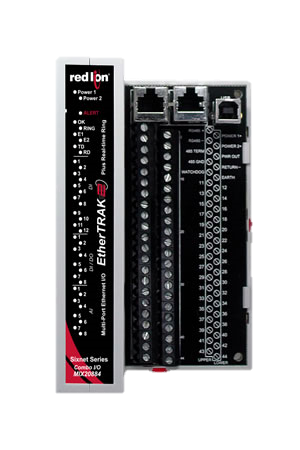 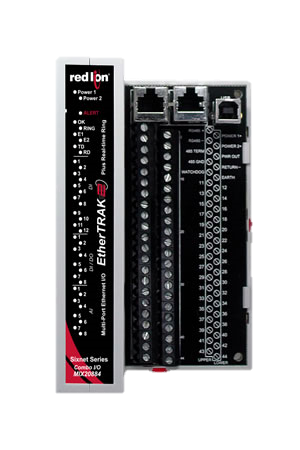 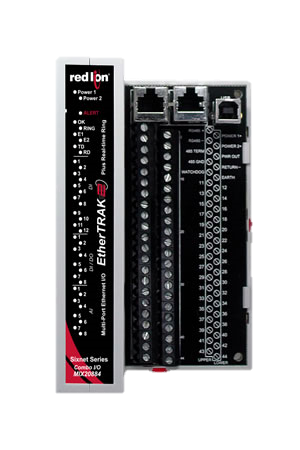 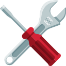 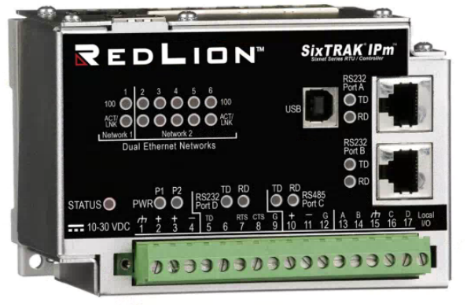 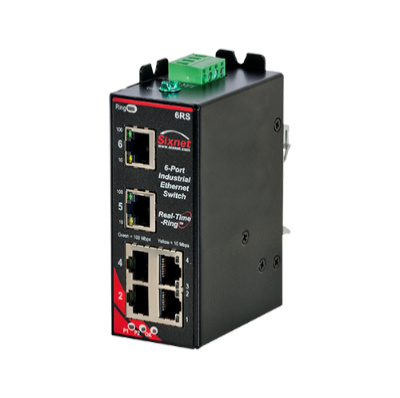 ST-IPm-8460, EtherTRAK-2 I/O, Graphite
Gas Compression Operation
ST-IPm-8460 and Red Lion Workbench
Powerful Combination
ST-IPm-8460 and Red Lion Workbench
New Programmable RTU with fully featured workbench
Rugged (High Temp; Haz Loc)
Programmable
Redundant Operation
Datalogging
Red Lion Workbench
New IEC61131-3 Programming Workbench
5 Languages
Protocols 
Redundancy
Two variable database or one variable database
Red Lion Workbench Inside
16
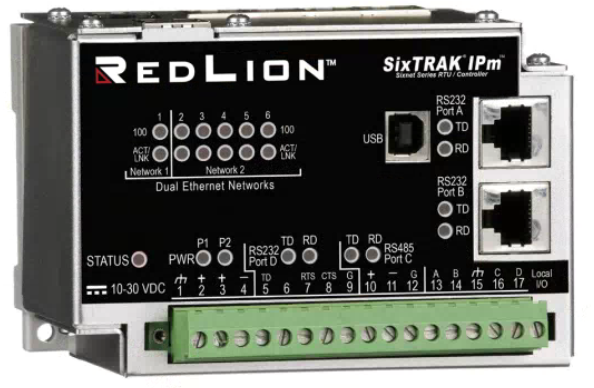 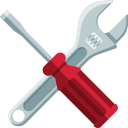 support.redlion.net
jacob.colegrove@redlion.net